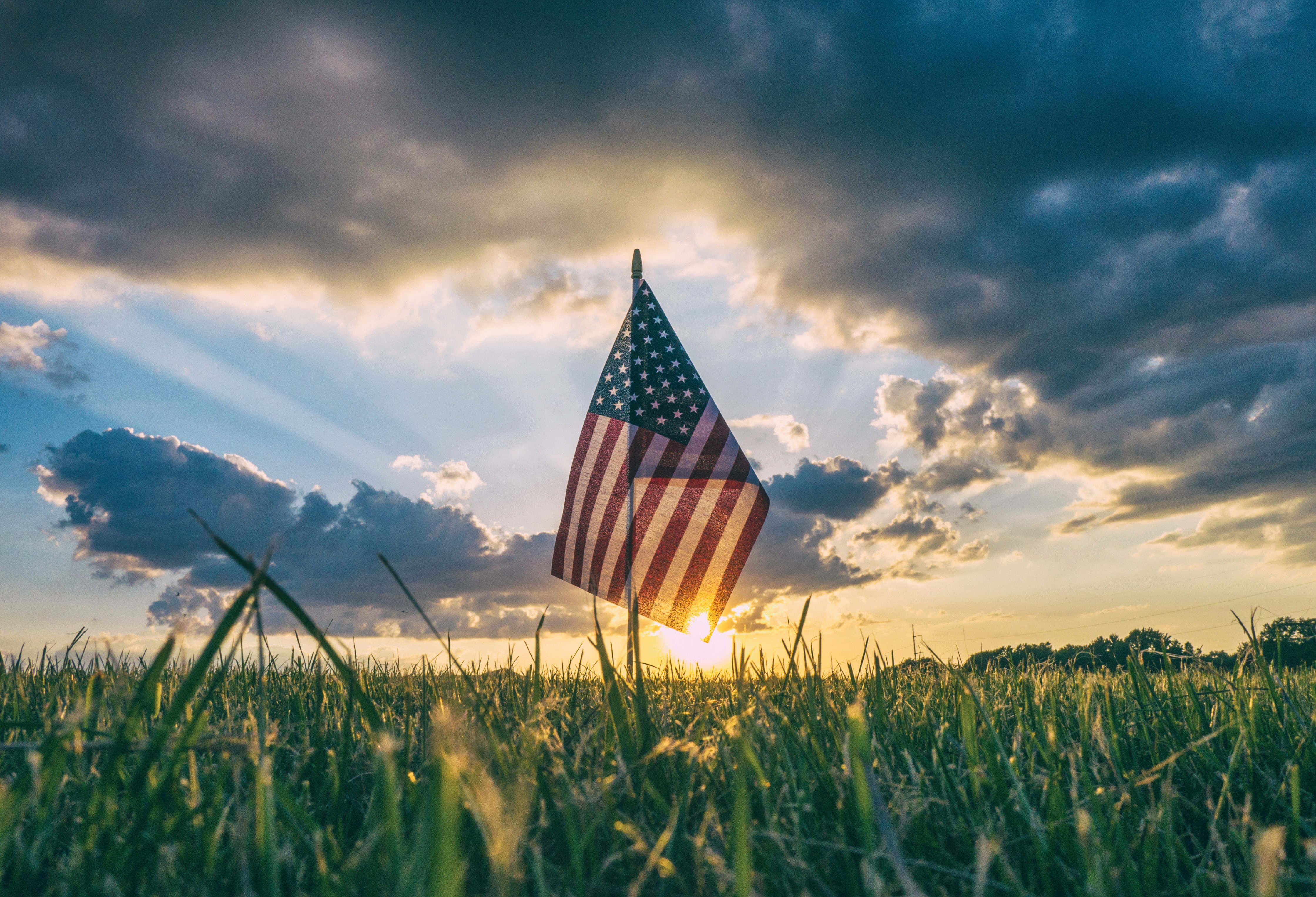 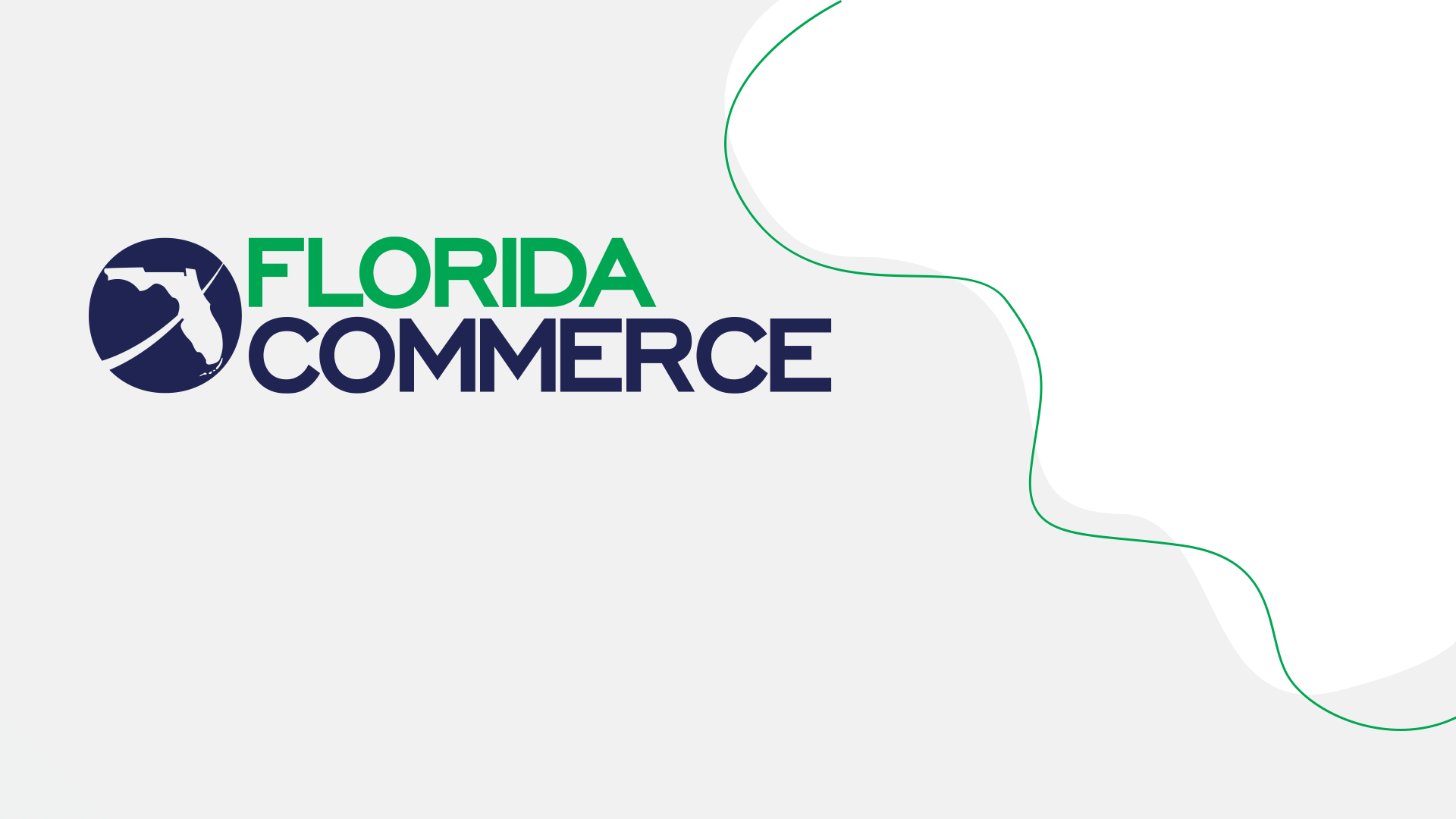 Local Veteran Employment Representative:
Job Fair Round Table Discussion
State Veterans’ Program Team
Rules of Engagement
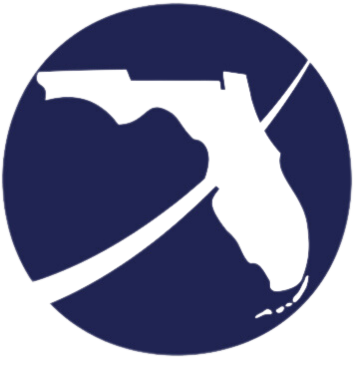 Planning
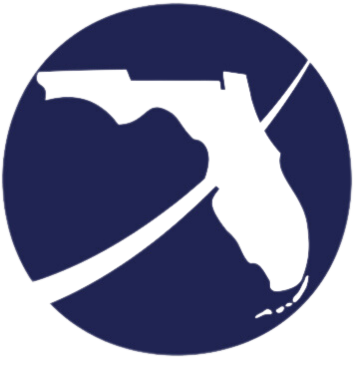 Sponsors and Funding
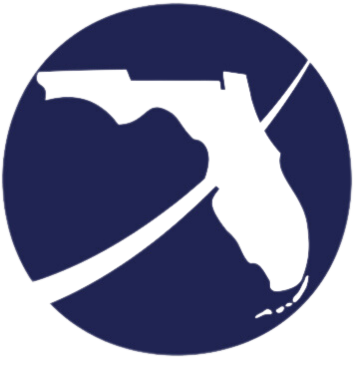 Logistics
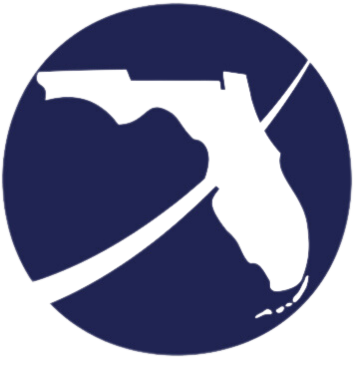 Execution
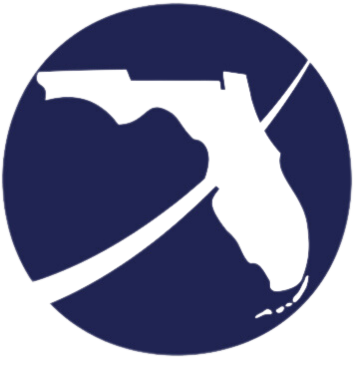 Follow-Up
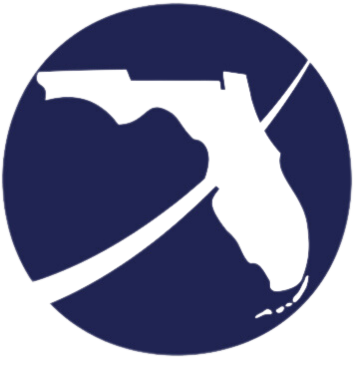 Questions & Answers
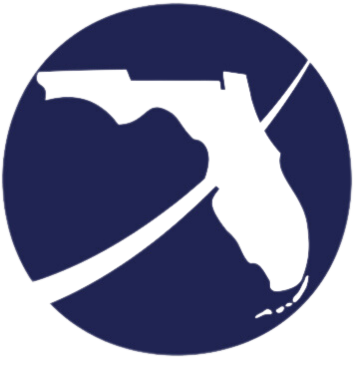